The Seven-FoldSpirit of God
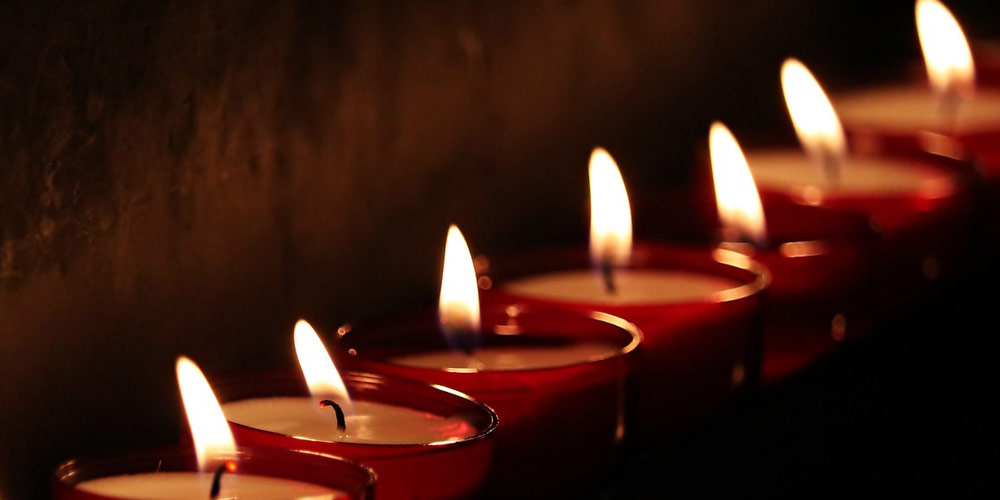 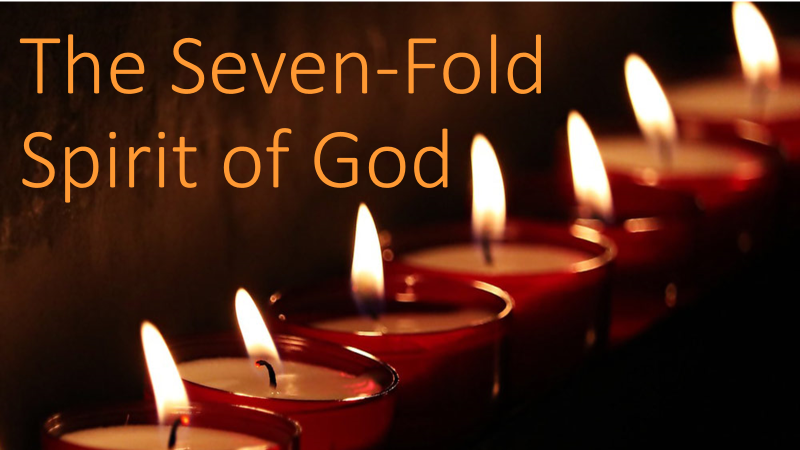 LOVE
HUMILITYWISDOMTRUTH

PRESENCE
THE GRACE CONNECTIONS
REVIEW
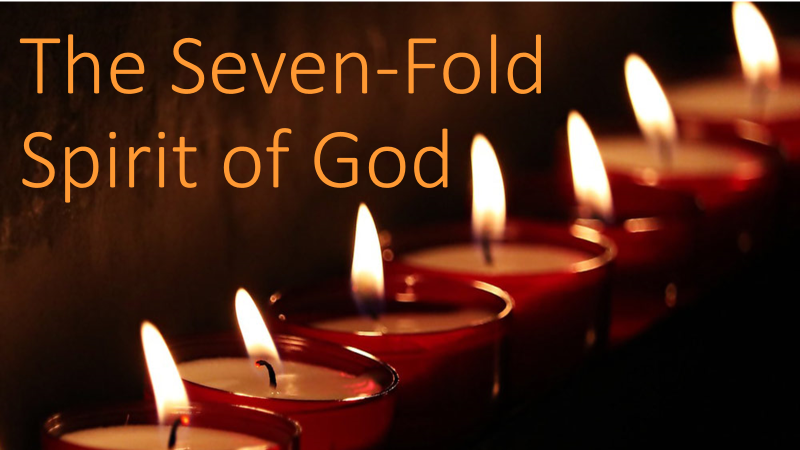 LOVE
GRACE
?
?

PEOPLE
THE GRACE CONNECTIONS
REVIEW
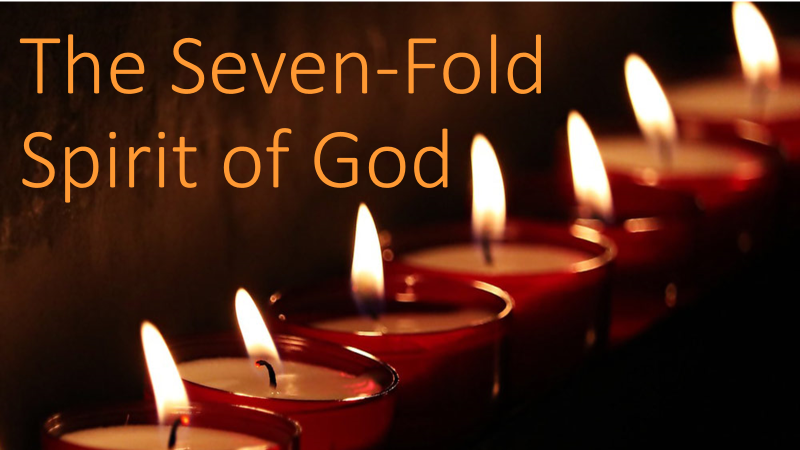 UNITY
THE GRACE
ARRIVAL
SUDDENLY
FILLED THE ROOM
FIRE
REVIEW
LANGUAGE
SPIRIT-ENABLED
BEWILDERMENT
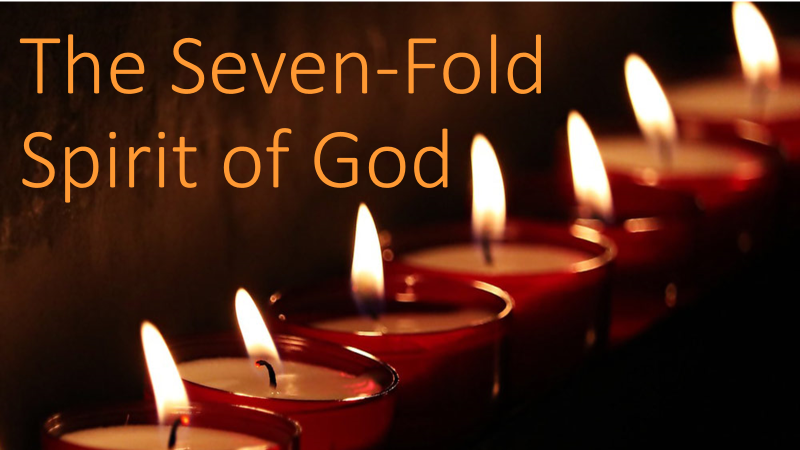 13 If you then, though you are evil, know how to give good gifts to your children, how much more will your Father in heaven give the Holy Spirit to those who ask him!”					
				Luke 11:13
THE 
GRACE-FILLED
FATHER
INTRODUCTION
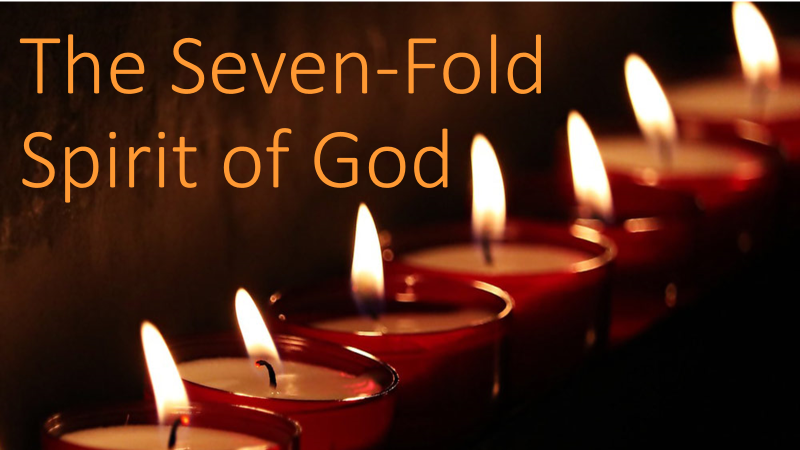 THE 
GRACE-FILLED
FATHER
GIFTS OF PRESENCE
GIFTS OF TIME
GIFTS OF WORDS
GIFTS OF RESOURCES
GIFTS OF REPUTATION
REVIEW
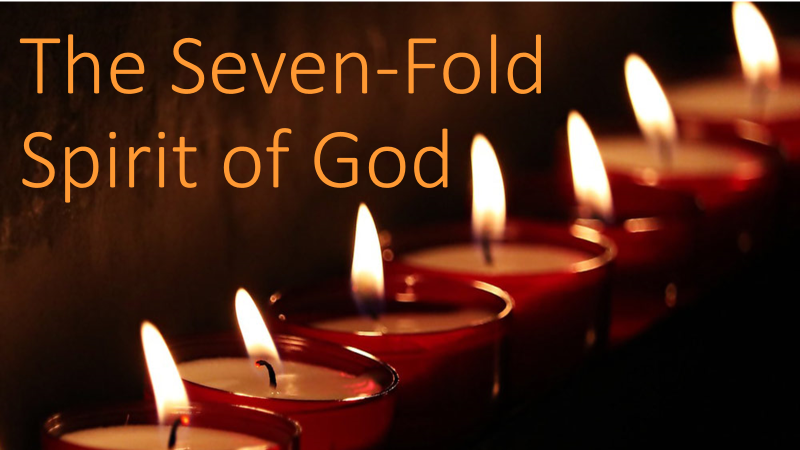 the quality of being morally right or justifiable.
THE SPIRIT OF RIGHTEOUSNESS
INTRODUCTION
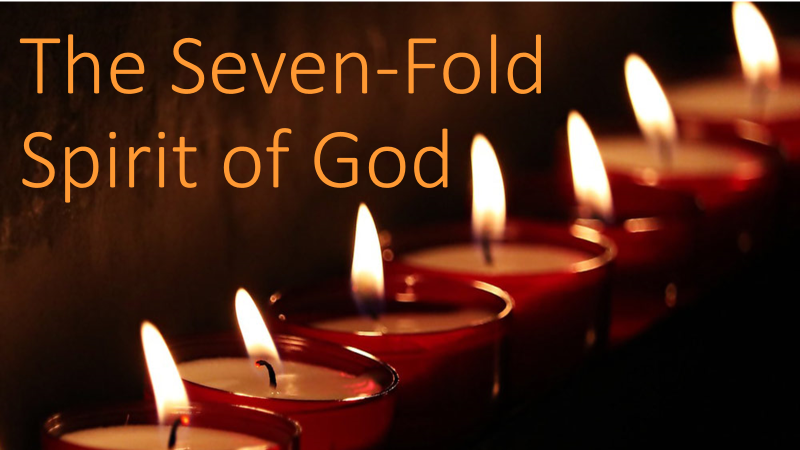 10 As it is written:
“There is no one righteous, not even one;11     there is no one who understands;    there is no one who seeks God.12 All have turned away,    they have together become worthless;there is no one who does good,    not even one.”[a]
					Romans 3:10-12
THE SPIRIT OF RIGHTEOUSNESS
INTRODUCTION
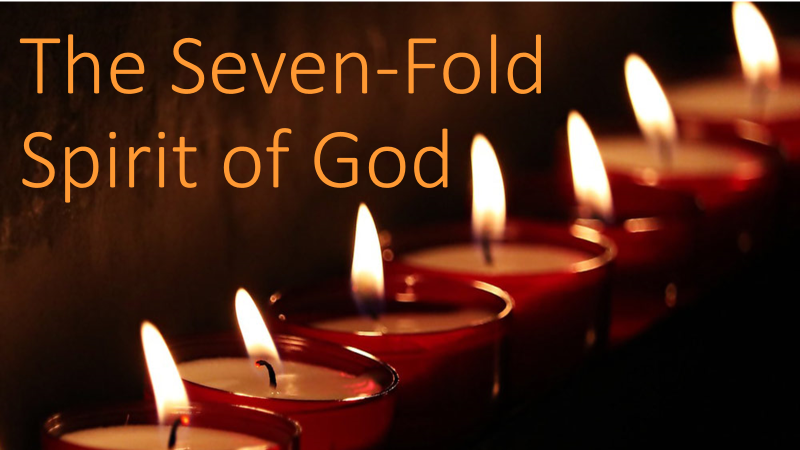 THE SPIRIT OF RIGHTEOUSNESS
GOD IS THE ORIGINATOR
GOD IS FIRST
GOD IS THE STANDARD

GOD ALONE IS RIGHTEOUS
POINT #1
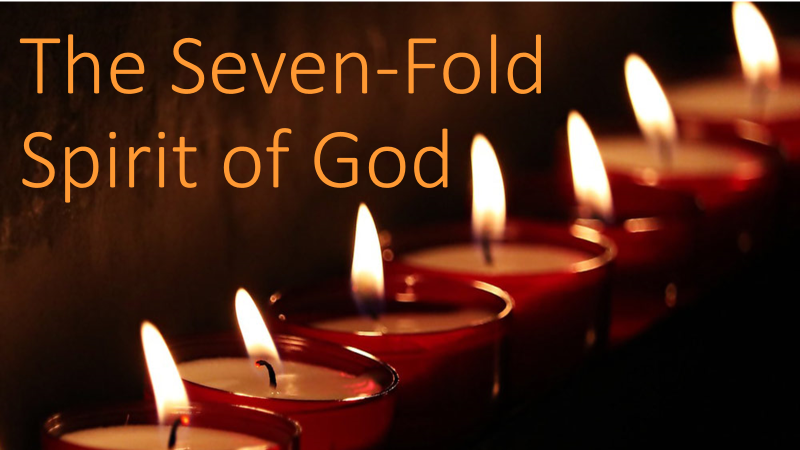 THE SPIRIT OF RIGHTEOUSNESS
HUMANITY IS CREATED
HUMANITY IS FALLEN
HUMANITY HAS FORSAKEN THE STANDARD

HUMANITY’s RIGHTEOUSNESS IS A PROBLEM
POINT #2
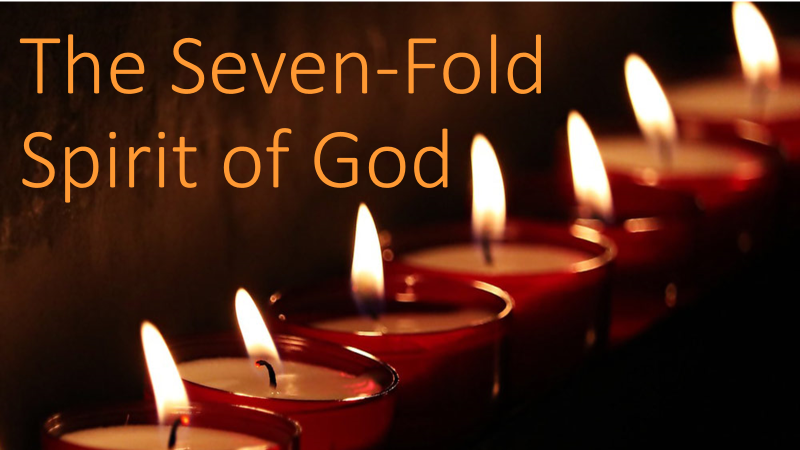 THE SPIRIT OF RIGHTEOUSNESS
JESUS IS THE LOGOS
JESUS WAS THERE FROM THE BEGINNING
JESUS IS THE ONLY ONE WHO CAN KEEP THE STANDARD

JESUS ALONE IS THE ANSWER FOR UNRIGHTEOUSNESS
POINT #3
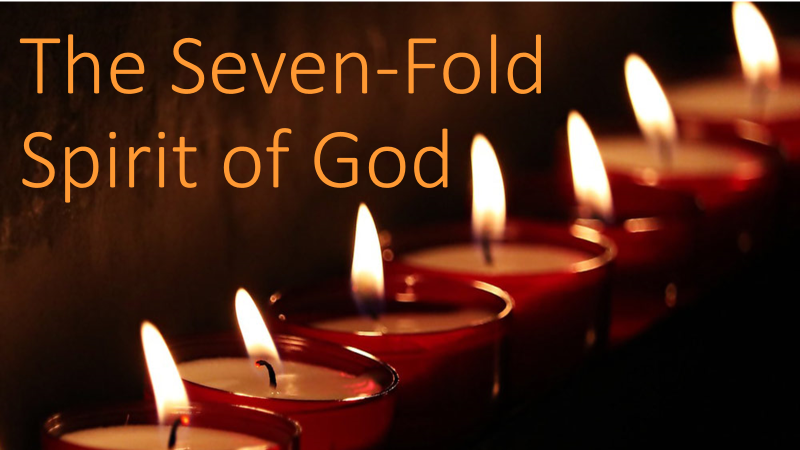 THE SPIRIT OF RIGHTEOUSNESS
MAN MUST BE BORN AGAIN
MAN MUST ACCEPT GOD’s RIGHTEOUSNESS
MAN MUST SURRENDER HIS SENSE OF RIGHTNESS

NEW CREATION RESULTS IN TRUE RIGHTEOUSNESS
POINT #4
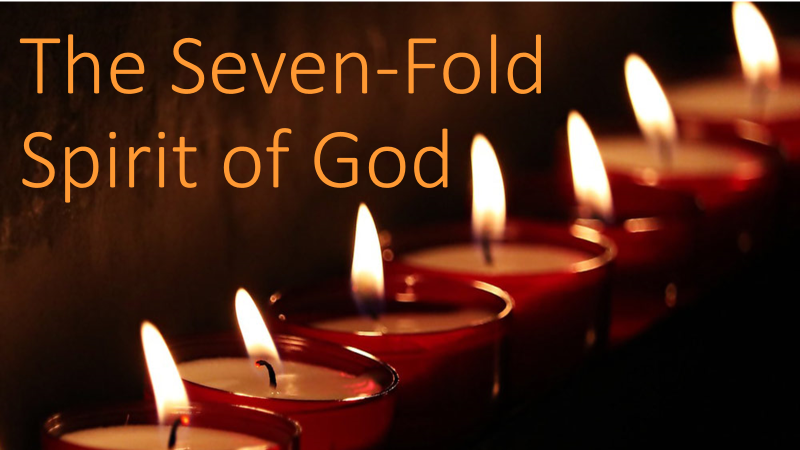 THE SPIRIT OF RIGHTEOUSNESS
We will burn with a righteousness…which one will it be?

What will offend us?

Our walk with God will result in an automatic rebuke of darkness – are we ready for that?
CONCLUSION